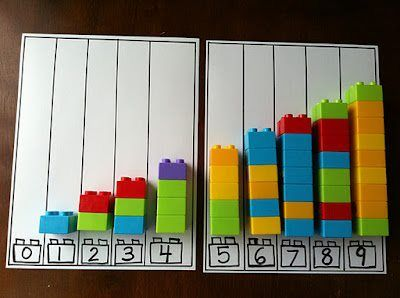 NUMBERS TO 10
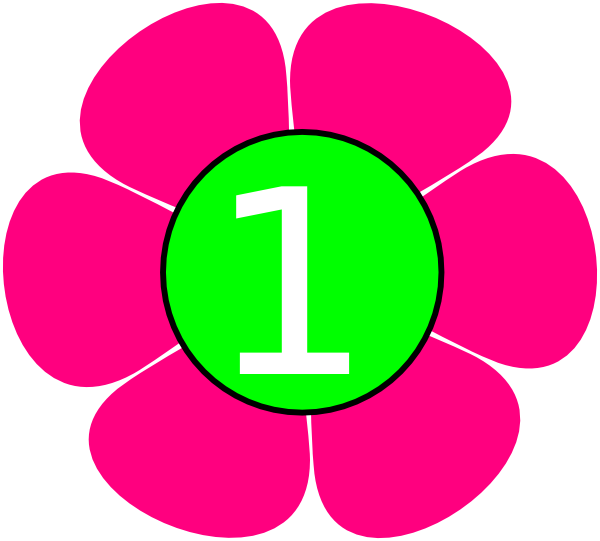 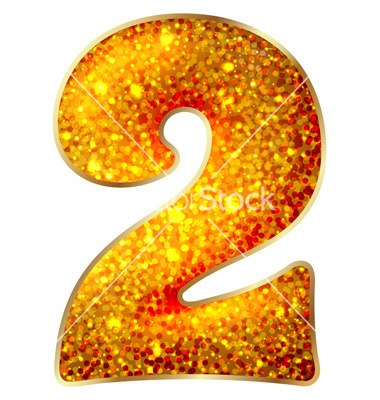 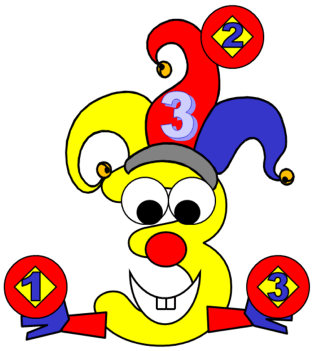 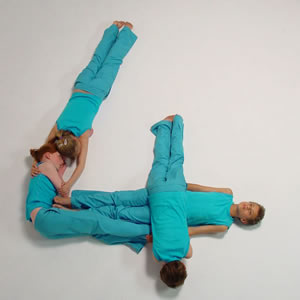 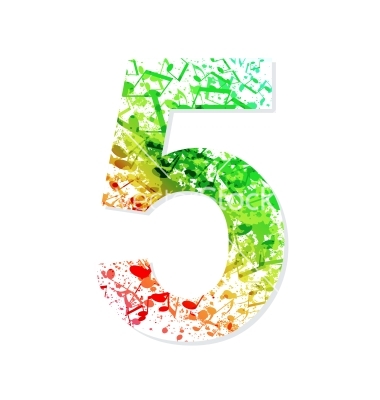 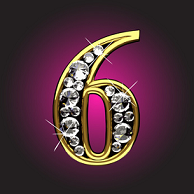 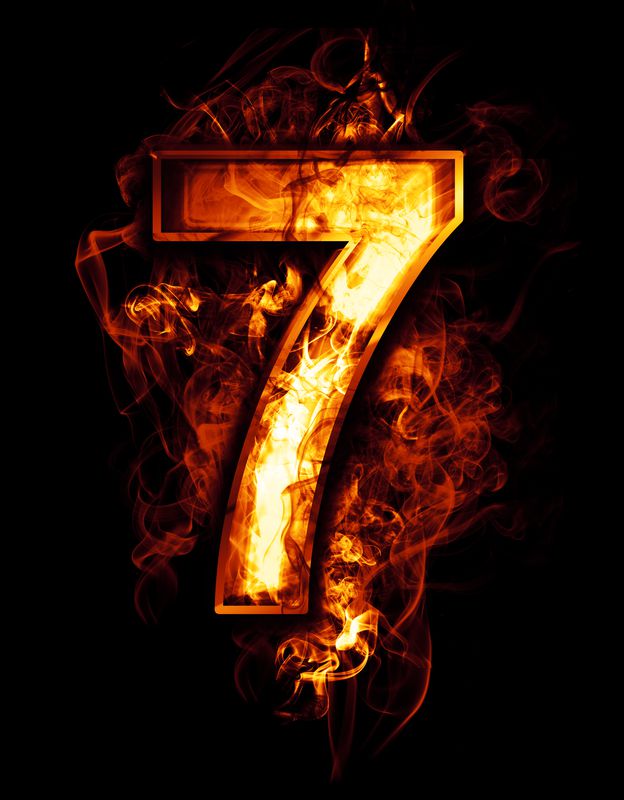 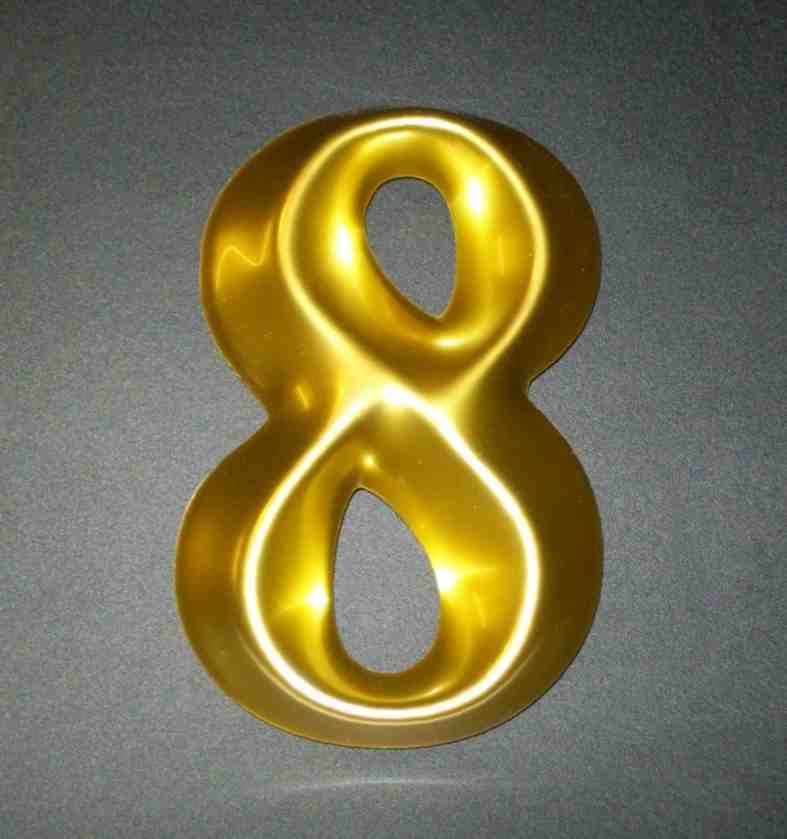 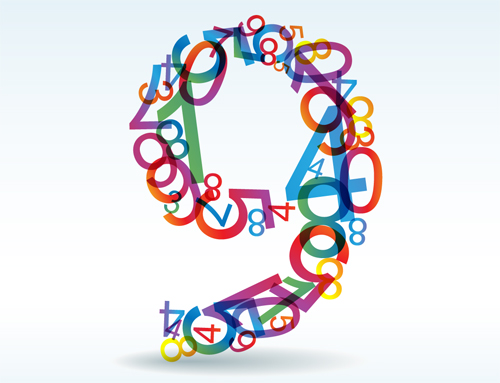 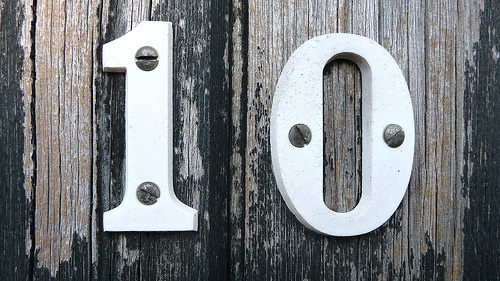 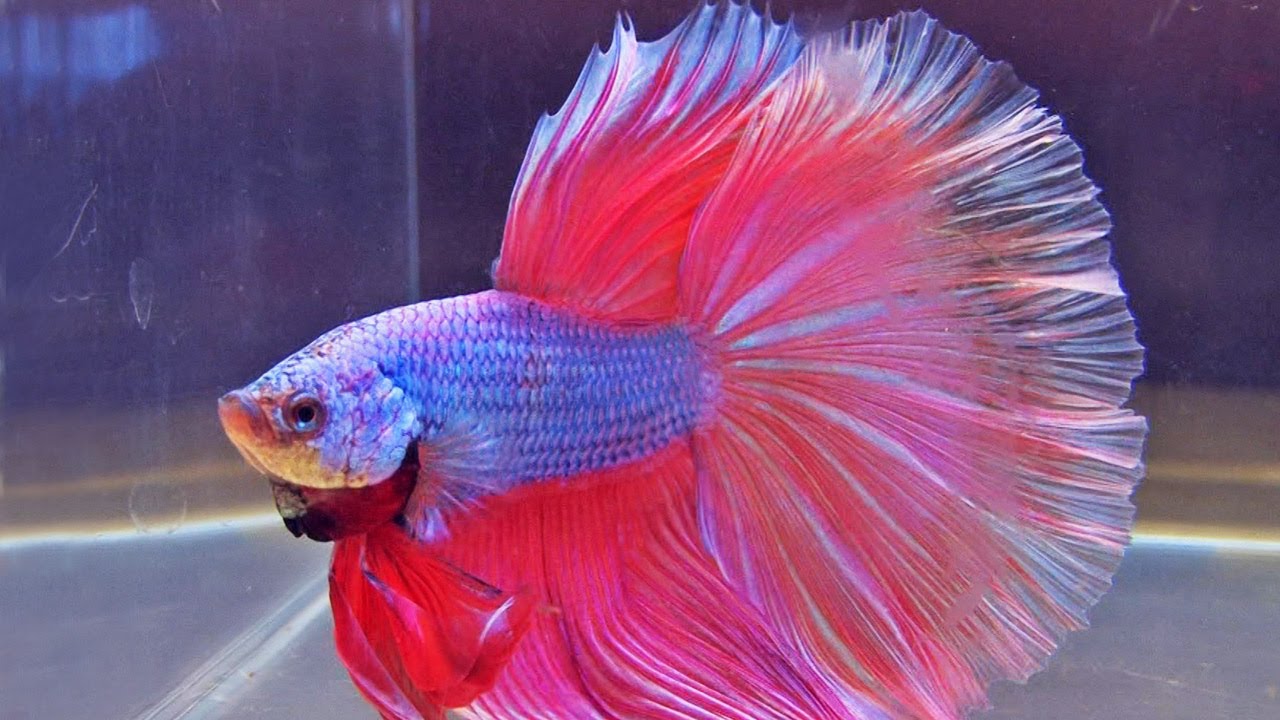 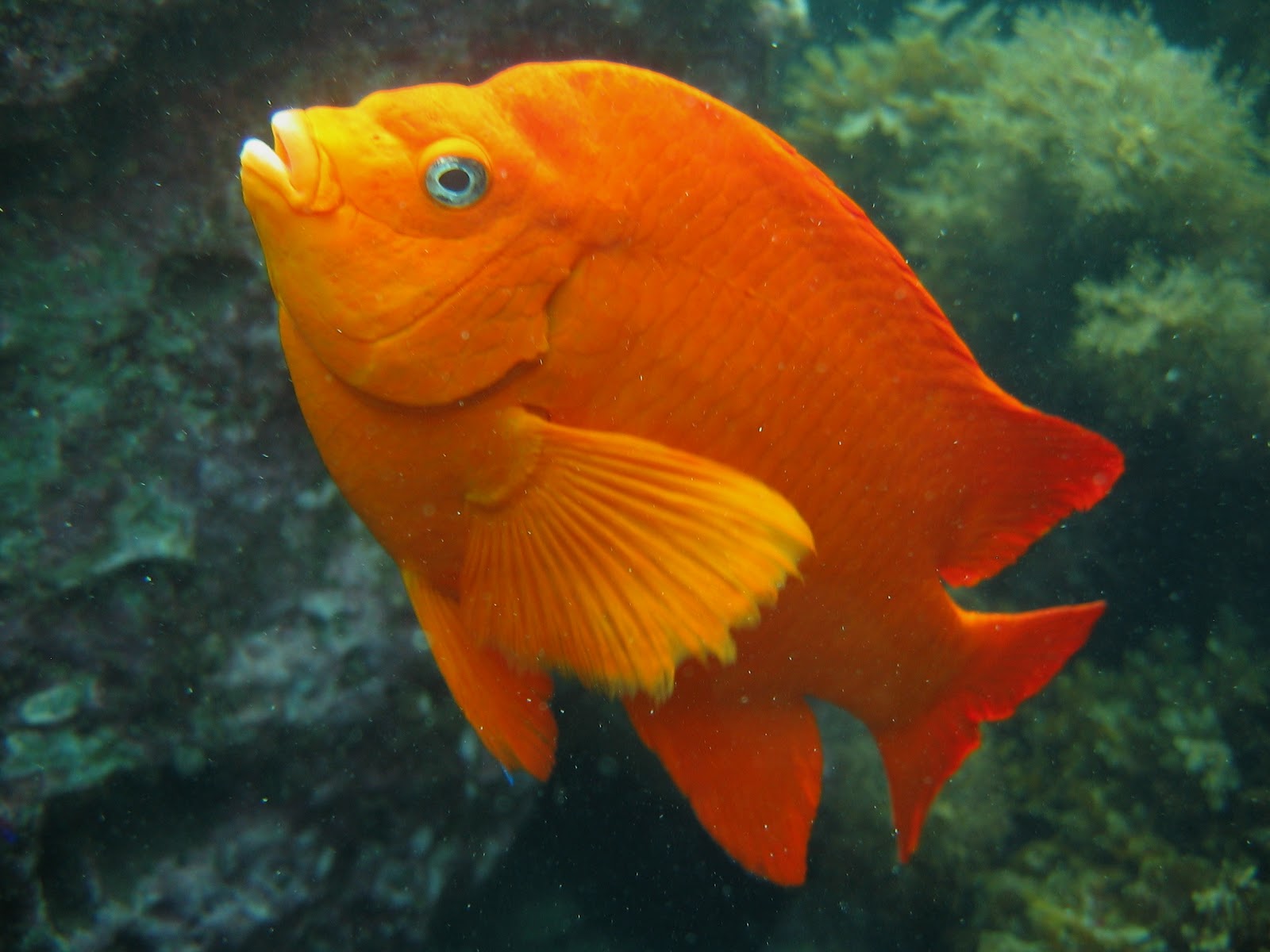 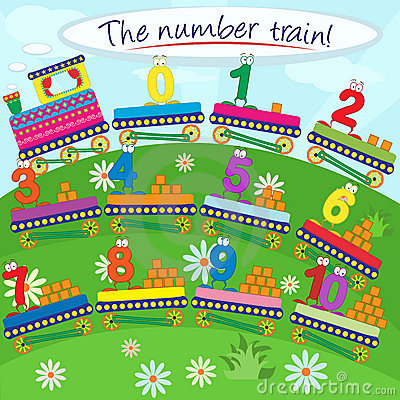